Education Reform Commission WELCOME
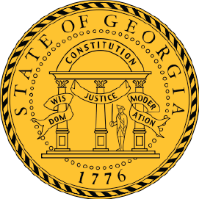 The Honorable Nathan Deal, Governor
May 20, 2015
AGENDA
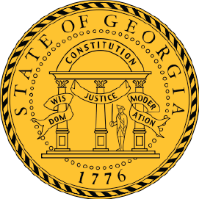 Welcome
Approval of Minutes from April 17, 2015 Meeting
Report of Progress by each Sub-Committee
Funding
Early Childhood 
Move on When Ready
Expanding Education Options
Teacher Recruitment, Retention, Compensation
Discussion by Commission Members
Date, time, and location of next meetings
Public Comment
Adjourn
Funding Committee
Progress to Date
May 20, 2015
Governor’s Vision
Develop a funding formula which has the following components:
Provides local school districts with greater flexibility;
Is simpler; therefore, more transparent; and
Allows the money to follow the child.
4
Goals of Committee. . .
Develop a student-based model where the funds will follow the child to the public school the child attends.
Develop the most effective and efficient way to distribute the funds allocated by the Governor and General Assembly for K-12 education.
Provide maximum flexibility to districts to determine the use of funds while implementing accountability through CCRPI reports, IE2 contracts, Charter System contracts and other publicly reported measures.
The goals of our last meeting were to . . .
Present a framework for a student-based model
Have robust discussion on what should be included in the specifics of that framework
Reach consensus on the structure of the framework
Preliminary Consensus reached . . .
A framework for new funding formula would include three components:

Base Funding
Weights for student characteristics and State initiatives
Categorical Grants
Base Funding would include . . .
Teacher Training and Experience: Discussion Topics Addressed
Teacher Compensation should be tied to effectiveness and responsibility, not to training and experience.
Districts should have flexibility to determine teacher compensation.
Districts need time to develop new approaches to teacher compensation.
State would continue to calculate T & E for a period of time to allow districts to develop new models.
Marietta City Schools provided information on progress toward a new compensation model.
Health Insurance and TRS
Health Insurance costs and Teacher Retirement Contributions would continue to be calculated annually based on salary data collected from districts.  The amount calculated would be added to the base amount.
Weighted Student Characteristics
Categorical Grants
The Goals for the next meeting . . .
Determine Weights for Student Characteristics
Modeling of Data based on Preliminary Consensus to date
Other Funding Issues
5 Mill Share
RESA Funding
GNETS Funding
State Schools for the Deaf and Blind
Residential Treatment Centers
Pre-kindergarten Handicapped
Special Needs Scholarships
Department of Juvenile Justice Schools
Virtual Schools
Education Reform Commission
Web-site:
https://gov.georgia.gov/education-reform-commission


E-mail address for public comment:
erc@opb.georgia.gov
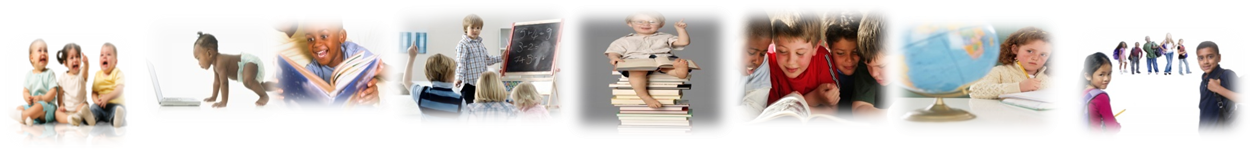 Governor’s Education Reform CommissionEarly Childhood Education Subcommittee Status Report
May 20, 2015
Governor’s Charge to Subcommittee
Study and make recommendations for expanding early education options including:
addressing current funding formula for Georgia Pre-K 
expanding Pre-K access in Georgia 
increasing access to quality rated programs for all children, from birth to age five. 
considering innovative approaches for getting more children in high quality programs
Submit recommendations by August 1, 2015 so that recommendations can be a part of Governor’s FY2017 budget proposal
Early Childhood Education Subcommittee
21 members 
5 from Education Reform Commission
16 invited representatives from child care providers, school systems, advocacy organizations, Head Start, other state agencies
7 Meetings between February-July
5 meetings completed; remaining 2 meetings scheduled
Completed preliminary recommendations related to Georgia’s Pre-K 
Working on recommendations related to increasing access to Quality Rated
Overview of Early Childhood Education and Georgia’s Pre-K
Early Education 101
Brain and social science research clearly supports the importance of early education.
Many children are in some type of early learning environment before Kindergarten, and the quality of those environments impact later academic and social outcomes.
Research shows that for every dollar invested in high quality early learning programs at least $4 is saved in future costs related to social services, remedial education, public safety, and juvenile justice.
Nationally, the quality of most early learning programs ranges from low to medium.
[Speaker Notes: 1. During the first years of life, there is rapid brain growth that forms the foundation for learning.

2. High quality early learning experiences provide a strong foundation.

Achievement gaps have been documented in children as  young as 18 months.]
Early Education 101
Nationally, Georgia has been a leader in early education by investing in quality and increasing access to higher quality environments for all children. Three examples: 

DECAL: In 2004, the state created a distinct early education department that aligns key ECE programs and services. 

Georgia’s Pre-K: Program has existed for over 22 years and serves as a model for providing higher quality ECE services to a large population of children.  (Recommendations developed and discussed today). 

Quality Rated: Georgia’s current rating system uses nationally recognized standards of quality to assess and communicate the quality of ECE programs while also raising quality in programs across the state. (Recommendations in process of development).
Access: Georgia’s Pre-K Program
2014-2015 school year data
84,000 slots
3,827 classes in 1,819 sites 
Approximately 5,000 children on waiting list 
53% of students classified Category One (similar to free and reduced lunch)
Approximately 60% of eligible four year olds statewide are served in the program. 
Offered in all Georgia counties
171 of 181 school systems offer Pre-K
Approximately 700 private entities
Georgia’s Pre-K Research
Independent research continues to find that children in Georgia’s Pre-K exhibit statistically significant growth across all domains of learning. 
Children who were Spanish-speaking dual language learners showed growth in skills in both English and Spanish, although their growth tended to be greater in English.
Quality in Georgia’s Pre-K classrooms is generally higher quality than other ECE classrooms.
[Speaker Notes: Quality is usually in the medium range.]
Process for Recommendations
DECAL staff reviewed and presented national research related to Pre-K funding and access. 
Surveyed Georgia’s Pre-K Project Directors
346 respondents (40% response rate)
Result indicated support for increasing lead and assistant teacher pay, decreasing class size, and increasing funding for teacher benefits.
[Speaker Notes: Work focused on quality and access
Used survey results to guide the work of the subcommittee]
Process for Recommendations (continued)
Based on national research and survey responses, DECAL staff identified key areas for subcommittee to consider
Subcommittee divided into small groups to draft recommendations 
Process resulted in 23 recommendations
Subcommittee identified and fine tuned final recommendations at the April 17 and May 5 meetings
Presenting six recommendations to Commission
[Speaker Notes: 23 recommendations were developed
	one was completed
	6 deleted and incorporated into preliminary recommendations
	10 DECAL policy decisions
	6 being sent for full commission consideration]
Recommendations for Pre-K
Recommendation 1
Increase Pre-K class start-up funds to $12,000
Start-up funds currently = $8,000
Amount of start-up funds never increased
Would address increased cost of new classroom set-up
Would support continued high quality program
Recommendation 2
Develop a pay structure based on Pre-K lead teacher’s years of experience and credential
Credential:
Increase Bachelor:  $24,739.71 to $26,000
Maintain Certified:  Maintain at $34,095.50
Add base level for Masters: $38,400
Experience:
Add experience scale
Range from an additional 1% to 3% every two years
Cap at 20 years
[Speaker Notes: Increase for bachelor level is 5% above the current pay. Master level base salary is based on the current K-12 scale.
Potential cost for recommendation is between $11.1 million and $19.2 million.
$800,059 required to increase the base salary for the bachelor credential. $9,468,267 required to add new credential for masters.
$837,972 to add 1% for all teachers with two years or more experience. $2,513,917 to add 3% for all teachers with two years or more experience.
$2,834,774 to add 1% for every two years of experience for each current qualifying teacher up to 20 years. $8,905,042 to add 3% for every two years of experience for each current qualifying teacher up to 20 years.]
Recommendation 2 (continued)
Retention of lead teachers impacts quality
Allows for differentiation of pay based on credential and experience
Currently there is not a uniform measure for teacher effectiveness.
Subcommittee has made a recommendation for DECAL to study possible teacher effectiveness measures that would be feasible and reliable across multiple program types.
[Speaker Notes: Need retention rate
Survey told us that teachers are leaving for k-12 jobs]
Recommendation 3
Increase Assistant Teacher salary by 8%-11% ($14,700 - $15,100)
Average assistant teacher salary paid by all providers = $14,479
Assistant teachers are integral to the classroom. 
The increase of 8%-11% would equal an hourly rate of $9-$10.
[Speaker Notes: Formula pays $13,
Must pay 100% of salary

Potential cost for recommendation is between $5.1 million for an 8% increase and $7 million for an 11% increase

For FY16, K-12 instructional aides are funded at $12,942.75 in QBE. Formula requires that they be funded at 1/3 of the cost of a base teacher’s salary.]
Recommendation 4
Reduce class size to 20 children with a lead and assistant teacher
Addresses Governor’s charge to “expand Pre-K in Georgia”
Reduction would improve quality of classroom instruction
[Speaker Notes: Potential cost of recommendation is between $31.9 million and $33.4 million to fund necessary additional classes]
Recommendation 5
Combine Benefits and Non-instructional Costs into a single, budget line item known as “Operating Costs.”  
Operating Costs would include lead and assistant teacher benefits, instructional and non-instructional costs, and administrative expenses.
Increase operating funds by 5% to 8%
Allows for program flexibility to use funding for additional teacher salary based on performance, benefits, non-instructional and administrative costs
Would reduce average financial loss reported by providers per class by 30%-50%.
[Speaker Notes: Potential cost of recommendation is between $5.8 million and $9.2 million]
Recommendation 6
Provide bond funds for a pilot project to expand Georgia’s Pre-K classes in public schools where the need is the greatest.
Current bond funds do not include Georgia’s Pre-K
Limited space is one reason local school systems don’t offer Georgia Pre-K 
Grant process between DECAL and local school systems
Final Thoughts
Recommendations strengthen Georgia’s signature early education program for future generations.
Enacting these funding and policy recommendations will:
Increase access
Expand capacity
Ensure sustainability
Raise quality
Recommendations support Georgia’s Pre-K in continuing to serve as a national model for high quality early education experiences that set children on a path for success.
Next Steps for Subcommittee
Review and refine recommendations related to access and Quality Rated 
Document and track policy recommendations
Write and publish report that includes ALL recommendations in response to Governor’s charge
Submit report to full Commission for approval
Move on When Ready Update
May 2015
Comments from Educators
More diverse classrooms are needed. Students have to catch on, advance, and move along; some don’t catch on as quickly.
Identify students who can MOWR; all are not able to move at same pace.
Reading is key to students’ success, but they are not reading on grade level.
Relate academic learning to real-world application (ex.: Cooking a meal requires reading directions.).
No benefit to CRCT standardized testing.
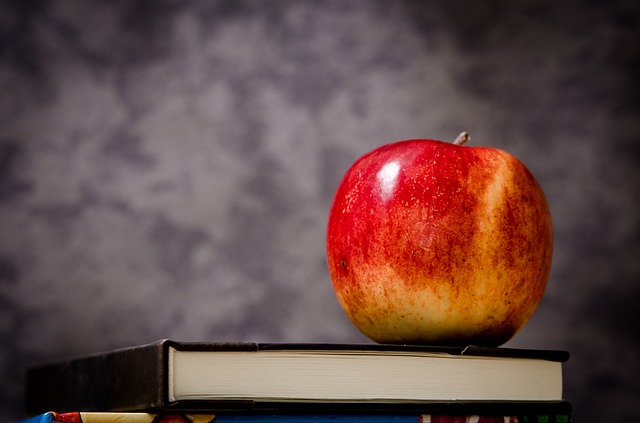 “Anytime, anyplace, anyhow, and at any pace. School is not a reference to a building, but it refers to the process of learning. The process of learning has no perceived ‘starts and stops,’ especially in the eyes and minds of students.”
Current Action Items
Why Should We Change?
Reasons Given Not to Change
Questions?
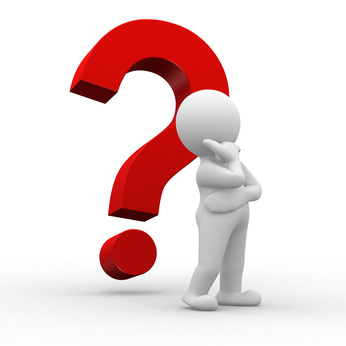 School Choice Subcommittee 
of the Education Reform Commission
PRESENTATION TOPICS
Georgia’s charter schools law compared with other states across the nation

Georgia’s charter schools law, what is causing our ranking to fall further and further behind in the region and the nation

Facilities, a lack of financial equity and access to buildings 

Also:
Authorizers of charter schools, who’s overseeing the overseer
New Schools Georgia, a charter schools incubator program
School Choice Subcommittee 
of the Education Reform Commission
EACH YEAR, NATIONAL ALLIANCE FOR PUBLIC CHARTER SCHOOLS ANALYZES EACH STATE’S CHARTER SCHOOL LAWS AGAINST 20 ESSENTIAL COMPONENTS OF A STRONG CHARTER LAW AND THEN RELEASES AN ANNUAL STATE LAW RANKINGS REPORT.
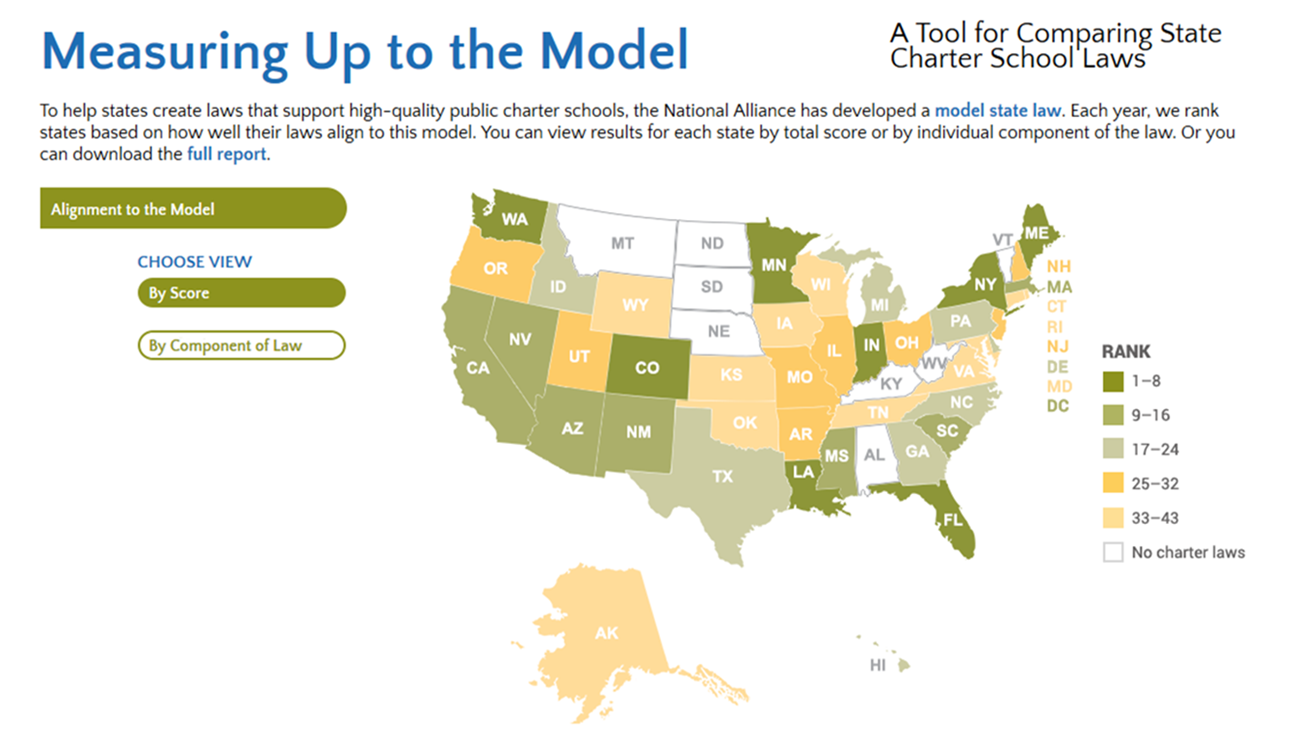 School Choice Subcommittee 
of the Education Reform Commission
GEORGIA’S CHARTER SCHOOL LAW RANKING HAS DROPPED 
SINCE THE FIRST STATE RANKING REPORT
School Choice Subcommittee 
of the Education Reform Commission
GEORGIA’S COMPARATIVE REGIONAL RANKING IN 2015
School Choice Subcommittee 
of the Education Reform Commission
GEORGIA’S 2015 STATE RANKING IS #23 
(OUT OF 42 STATES AND THE DISTRICT OF COLUMBIA)
Strengths of Georgia’s charter law

No caps
Allows for a variety of schools
Transparent application and review processes
Transparent renewal criteria and right to an appeals
More than one authorizer
Right to due process
Exemption from existing collective bargaining agreements 
Clear lottery and enrollment provisions
Adequate authorizer funding
School Choice Subcommittee 
of the Education Reform Commission
IDENTIFIED WEAKNESSES
Inequitable operational funding
Lack of access to facilities and facility funding
Inadequate autonomy
Lack of an authorizer accountability requirements
Lack of statutory provisions to govern expansion of high quality public charter schools
School Choice Subcommittee 
of the Education Reform Commission
RECOMMENDATIONS TO IMPROVE GEORGIA’S LAW
Close the facility and operational funding gap.

Beef up authorizer accountability requirements.

Assure full autonomy.

Enact guidelines or laws to govern the expansion of high quality charter schools through multi-school charter contracts.
School Choice Subcommittee 
of the Education Reform Commission
FACILITY CHALLENGES FOR CHARTER SCHOOLS
Industry average across the United States: 15% of a charter school’s operating funds are devoted to facilities costs (rent, bank notes, utilities, upkeep, etc...)

	- Charter schools in Georgia that go beyond the 15% threshold for facilities costs are 	 	   flagged by the GaDOE and maybe at risk for non-renewal

Charter schools have little to no access to E-SPLOST funding

	- Charters are rarely included in district’s technology upgrades through E-SPLOST

Locally approved charter schools no not receive any of the state’s 
      Capital Outlay funds

Statutory language for “unused district facility” failing to meet intent of the law

A charter school’s property is not exempt from property taxation
School Choice Subcommittee 
of the Education Reform Commission
FACILITY CHALLENGES FOR CHARTER SCHOOLS 
- RECOMMENDATIONS -
Require consideration of charter schools for inclusion in E-SPLOST funding

Provide locally approved charter schools with a per-pupil carve out of the state’s Capital Outlay funds as the state does for state approved charter schools

Better define “unused district facility” to meet the intent of the law
	- mandate co-location for underutilized public school facilities

Fund Representative Ed Setzler’s House Bill 831 (passed in 2007) allowing for a grant program for qualified charter school contributions 

Exempt charter schools from property tax

Create a state authority with the power to issue debt for charter schools modeling the “Private Colleges and Universities Act”
School Choice Subcommittee 
of the Education Reform Commission
NEXT STEPS
May 29 meeting regarding ESAs and SSOs – CLOB 406 at 10 am

June 9 meeting regarding additional choice issues
Teacher Recruitment, Retention and Compensation
Update from the Subcommittee
May 20, 2015
Where we have been…
Met with over 130 teachers across the state in 4 sessions to gain feedback…
Met with Deans of Colleges of Education for input and concerns
Presentations from Fulton County Schools and Marietta City Schools about Strategic Compensation Models
Questions we are pondering…
How do we blend new strategic compensation models with veteran teachers with advanced degrees?
How do we balance equality between Milestones and SLOs in new strategic compensation models?
How can we offer/fund career “ladders/pathways” that allow teachers to grow professionally without leaving the classroom?
How can we work with GaDOE and Legislature to place a “moratorium” on changes to CIA (Curriculum, Instruction and Assessment) in order for teachers and districts to adjust and excel?
Where we are going….
In June we will be meeting with:
Representatives from TNTP (The New Teacher Project)
Representatives from NCTQ (National Center for Teacher Quality)
Representatives from GaPSC Certification to talk about Tiered Certification and Professional Learning 
Follow-up meeting with Teacher Advisory Council